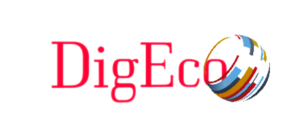 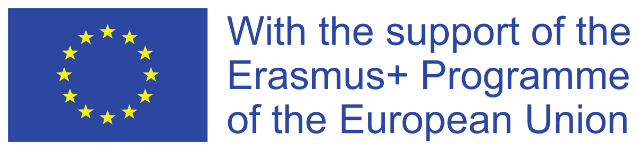 Маркетингова політика комунікацій ФОП Зеленова О.А. «Хінкальня» з використанням інструментів діджиталізації
Студентка: ЮЛІЯ Латишева
Науковий керівник: ЯНА Сокіл
The Master Thesis is developed in the framework of ERASMUS+ CBHE project “Digitalization of economic as an element of sustainable development of Ukraine and  Tajikistan”  / DigEco 618270-EPP-1-2020-1-LT-EPPKA2-CBHE-JPThis project has been funded with support from the European Commission. This document reflects the views only of the author, and the Commission cannot be held responsible for any use which may be made of the information contained there in.
Метою дослідження є теоретичне обґрунтування та розроблення практичних рекомендацій щодо удосконалення маркетингової політики комунікацій з використанням інструментів діджиталізації.
Об’єктом дослідження є сучасні економічні умови діяльності ФОП Зеленова О.А. «Хінкальня».
Предметом дослідження є сукупність торетичних, методичних та прикладних аспектів формування маркетингової політики комунікацій ФОП Зеленова О.А. «Хінкальня» з використанням інструментів діджиталізації.
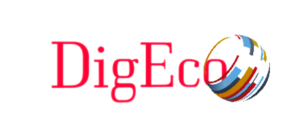 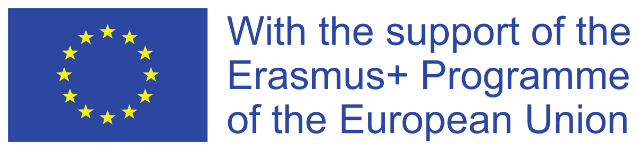 Метою дослідження є теоретичне обґрунтування та розроблення практичних рекомендацій щодо удосконалення маркетингової політики комунікацій з використанням інструментів діджиталізації.

Об’єктом дослідження є сучасні економічні умови діяльності ФОП Зеленова О.А. «Хінкальня».

Предметом дослідження є сукупність теоретичних, методичних та прикладних аспектів формування маркетингової політики комунікацій ФОП Зеленова О.А. «Хінкальня» з використанням інструментів діджиталізації.
Метою дослідження є теоретичне обґрунтування та розроблення практичних рекомендацій щодо удосконалення маркетингової політики комунікацій з використанням інструментів діджиталізації.
Об’єктом дослідження є сучасні економічні умови діяльності ФОП Зеленова О.А. «Хінкальня».
Предметом дослідження є сукупність теоретичних, методичних та прикладних аспектів формування маркетингової політики комунікацій ФОП Зеленова О.А. «Хінкальня» з використанням інструментів діджиталізації.
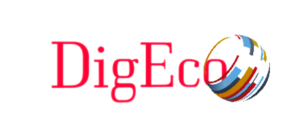 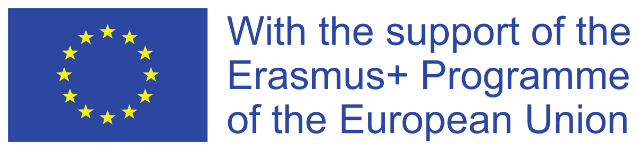 Відповідно до поставленої мети були визначені такі завдання:

розкрити сутність маркетингової політики комунікацій підприємства;
систематизувати інструменти діджиталізації маркетингової комунікаційної політики підприємства в сучасних умовах;
узагальнити методичні підходи до формування маркетингової політики комунікацій з використанням інструментів діджиталізації;
провести аналіз чинників макросередовища ринку ресторанного бізнесу та охарактеризувати їх вплив на функціонування підприємств;
проаналізувати фактори мікросередовища та силу й спрямування впливу на діяльність підприємств на ринку ресторанного бізнесу;
визначити стратегічний потенціал «Хінкальня» на ринку ресторанного бізнесу та запропонувати альтернативні варіанти усунення чи нівелювання загроз чи використанні можливості маркетингового середовища ринку;
дослідити чинники впливу на відвідування клієнтами закладів громадського харчування на основі опитування споживачів; 
рекомендувати вибір напрямів удосконалення маркетингової політики комунікацій підприємства на ринку ресторанного бізнесу на основі моделі прийняття управлінського рішення;
- визначити залежність між рентабельністю підприємства та величиною маркетингових інвестицій та оцінити ефективність пропозицій з використанням інструментів діджиталізації в межах маркетингової комунікаційної політики.
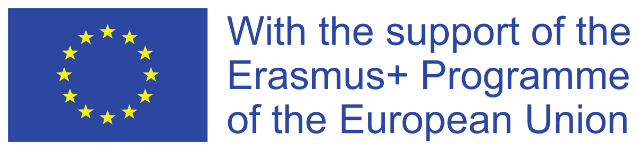 Таблиця 1
Фрагмент зведеної підсумкової таблиці факторів ринкових можливостей 
макромаркетингового середовища
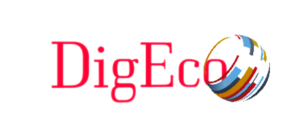 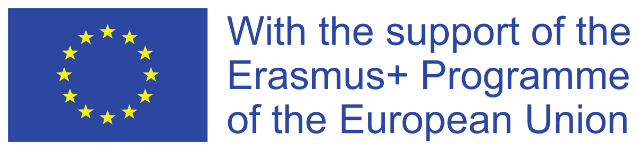 Таблиця 2
Фрагмент зведеної підсумкової таблиці факторів ринкових загроз 
макромаркетингового середовища
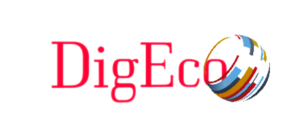 Таблиця 3
Фрагмент зведеної підсумкової таблиці факторів ринкових загроз 
мікромаркетингового середовища
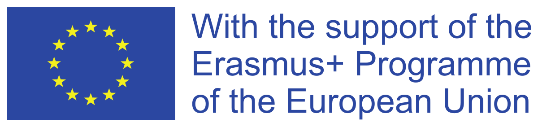 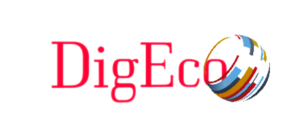 Таблиця 4
Фрагмент зведеної підсумкової таблиці факторів ринкових можливостей 
мікромаркетингового середовища
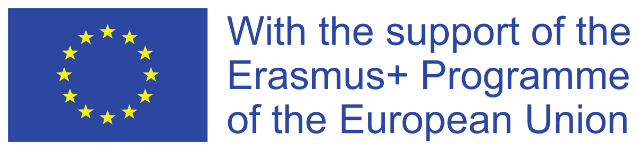 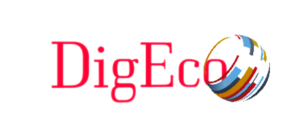 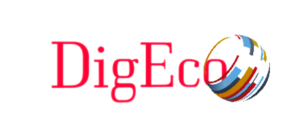 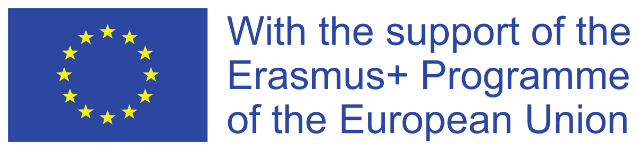 Рис. 1. Структура ринку харчування поза домом в Україні за сегментами у 2020 році,%
Рис. 2. Галузева структура франчайзингу в Україні за 2017-2020 рр,%
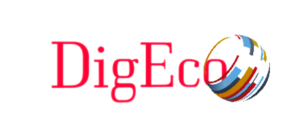 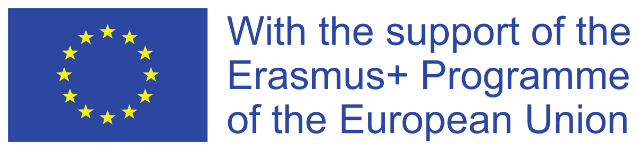 Рис.3. Вподобання споживачів щодо національної кухні ресторану
Рис. 4. Вікова структура регулярних відвідувачів закладів громадського харчування в Україні в 2020 році,%
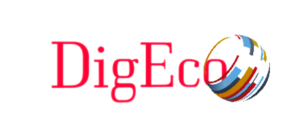 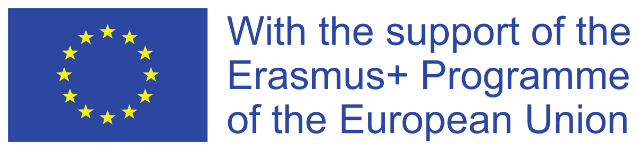 Рис.5. Багатокутник конкурентоздатності закладів громадського харчування
Рис. 6. Матриця GE/McKinsey на ринку ресторанного бізнесу
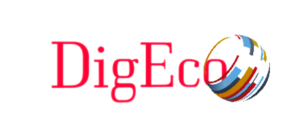 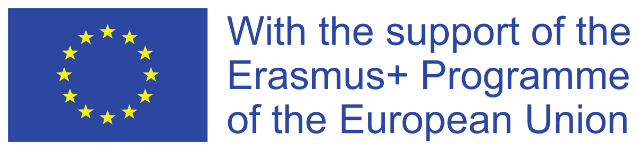 Таблиця 5
SWOT-аналіз «Хінкальня» на ринку ресторанного бізнесу
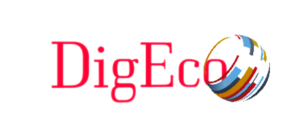 Таблиця 5
SWOT-аналіз «Хінкальня» на ринку ресторанного бізнесу
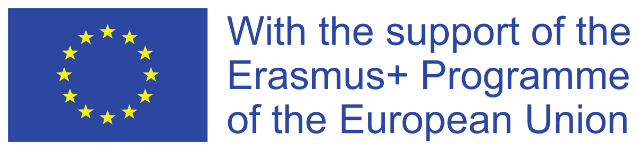 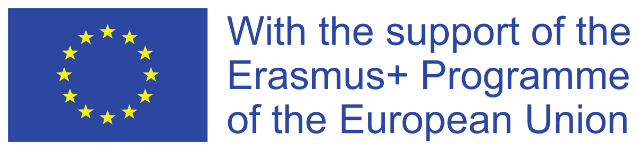 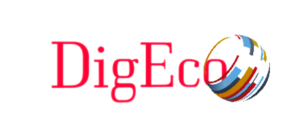 Таблиця 6
Сильні та слабкі сторони
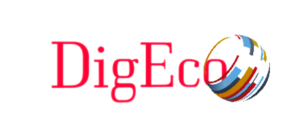 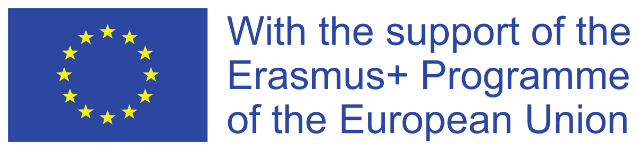 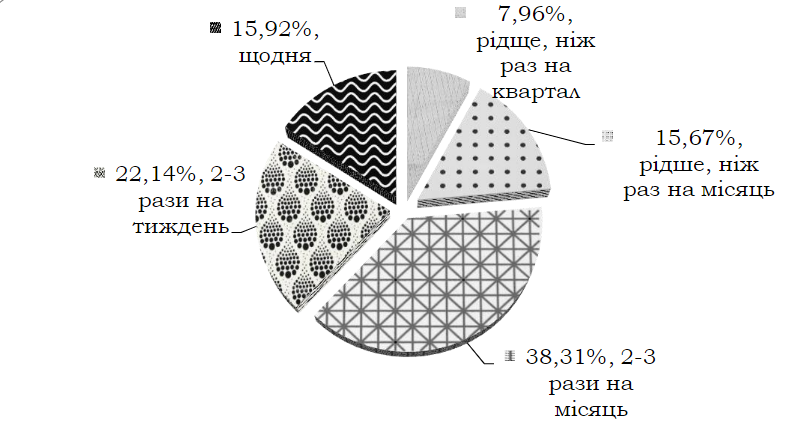 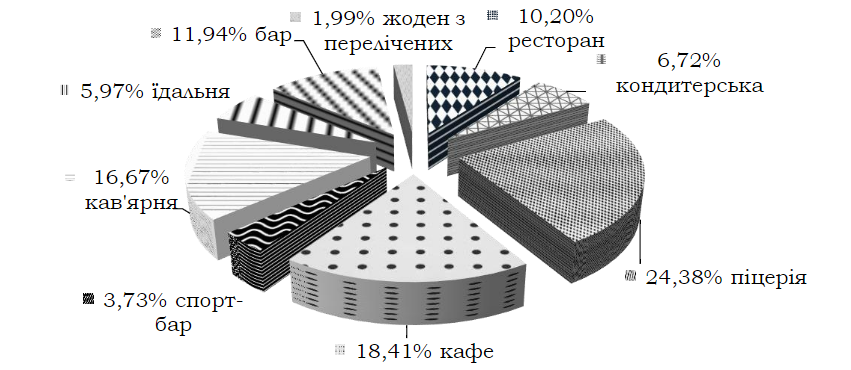 Рис. 8. Питома вага респондентів за частотою відвідування 
ресторанних закладів,%
Рис. 7. Рейтинг популярності ресторанних закладів серед респондентів,%
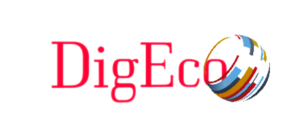 Таблиця 8
Визначення вектору глобального пріоритету альтернативних варіантів
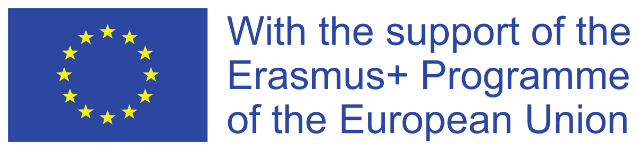 Мета: удосконалення маркетингової комунікативної політики ресторану «Хінкальня»
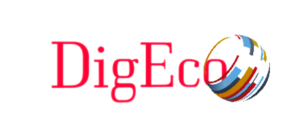 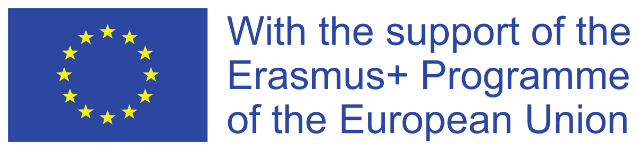 Ціль: розширення відділу маркетингу
Ціль: використання інструментів діджиталізації
Ціль: впровадження CRM-системи на підприємстві
Результат: збільшення кількості клієнтів, як наслідок зростання виручки від реалізації
Результат: зниження витрат на маркетингові послуги аутсорсингової компанії
Результат: підвищення продуктивності персоналу, зниження адміністративних витрат
Рис.10. Рекомендації щодо удосконалення маркетингової комунікативної політики «Хінкальня»
Таблиця 9
Ефективність впровадження заходів з удосконалення маркетингової політики комунікацій «Хінкальня»
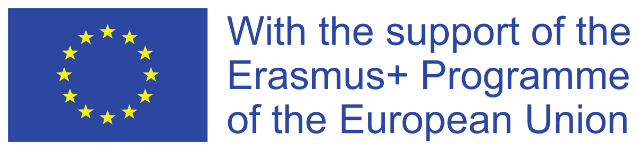 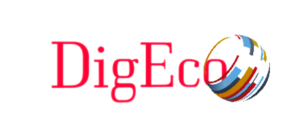